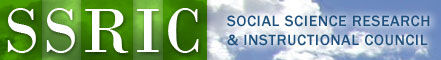 SOCIAL SCIENCE DATA BASES FOR RESEARCH AND INSTRUCTION
Social Science Research and Instructional Center
1
Agenda
Introductions
ICPSR
Field
Break
Roper
SSRIC
Wrap-up
Social Science Research and Instructional Center
2
Presenters
John KoreyPolitical SciencePomonajlkorey@csupomona.edu 
Ed NelsonSociologyFresnoednelson@csufresno.edu
Social Science Research and Instructional Center
3
Inter-University Consortium for Political and Social Research(ICPSR)
Social Science Research and Instructional Center
4
What is the ICPSR?
Archive of social science data sets for all disciplines in the social sciences  which can be searched and downloaded. 
Includes an archive of over 4 million questions that can also be searched.
Includes an archive of publications that can be searched.
Contains exercises and modules that can be used in the classroom.
Social Science Research and Instructional Center
5
Inter-University Consortium for Political and Social Research http://www.icpsr.umich.edu/
Click on Find and Analyze Data to begin searching for data sets.
Social Science Research and Instructional Center
6
Find and Analyze Data
Social Science Research and Instructional Center
7
Searching for Data from ICPSR
Enter “immigration” in the “Find Data” box.
Click on “Go”.
Social Science Research and Instructional Center
8
Find Data Box
Social Science Research and Instructional Center
9
Search Results (Your results may differ)
Social Science Research and Instructional Center
10
Voice of the People (ICPSR 33504)
We’re going to use the Voice of the People 2011 survey
You can click on the link on the previous slide or enter Voice of the People 2100 in the search box.
Social Science Research and Instructional Center
11
Getting More Information About theVariables in the Data Set
Search for variables that include immigration in the text.
Click on Go.
Then click on variable it finds – Q4.
Social Science Research and Instructional Center
12
Looking at a Key Variable (Q4)
Social Science Research and Instructional Center
13
Downloading the Data Set
Click on the file you want to download.
In our case, click on the SPSS file.
Social Science Research and Instructional Center
14
Logging On to Your Accountat ICPSR
Social Science Research and Instructional Center
15
Creating a MyData Account
Before you can download data you must create an account.
We’re going to create a MyData account.
Social Science Research and Instructional Center
16
Filling Out the Form to Create Your MyData Account
Social Science Research and Instructional Center
17
Downloading the Data File
Social Science Research and Instructional Center
18
Downloading Instructions
Select “Save File”.
In Firefox the file will be saved to your download folder.
File will be saved as a zip file.
Open the zip file.
Keep opening folders until you see codebook.pdf, questionnaire.pdf and data.sav.
Social Science Research and Instructional Center
19
Opening the .sav File
You can move the zip file from the download folder to wherever you want to keep it on your hard drive.
Open SPSS and then open the .sav file.
If you’re not familiar with SPSS, you can look at our SPSS tutorial on the SSRIC Website.
Social Science Research and Instructional Center
20
Searching the Variables Database
“Search/Compare Variables” is found on the menu bar under Find & Analyze Data.
The Social Science Variables Database contains over 4 million questions.
Represents about 76% of the ICPSR collection.
Let’s search for questions on immigration.
Social Science Research and Instructional Center
21
Click on Search/Compare Variables
Social Science Research and Instructional Center
22
Searching Variables
Social Science Research and Instructional Center
23
Searching Variables Results
Here are three questions from three state polls about immigration
Check all three to compare them and click on compare
Social Science Research and Instructional Center
24
Comparison of the Three Variables for Three States
Social Science Research and Instructional Center
25
Publications
You can also search the publications archive which includes articles and books that have used ICPSR data.
“Find Publications” is found on the menu bar under Find & Analyze Data.
Let’s search for articles and books on immigration.
Social Science Research and Instructional Center
26
Click on Find Publications
Social Science Research and Instructional Center
27
Searching Publications
Social Science Research and Instructional Center
28
Search Publications Results(your results may differ)
Social Science Research and Instructional Center
29
Resources for Instructors
Click on Resources for Instructors on the ICPSR home page.
Social Science Research and Instructional Center
30
Exercises
Social Science Research and Instructional Center
31
Data-Driven Learning Guides
Social Science Research and Instructional Center
32
Characteristics of Teen Substance Users
Social Science Research and Instructional Center
33
Sections of Each Data-Driven Learning Guide
Social Science Research and Instructional Center
34
Goal & Concept
Social Science Research and Instructional Center
35
Dataset
Social Science Research and Instructional Center
36
Application or Assignment
Social Science Research and Instructional Center
37
Interpretation & Summary
Social Science Research and Instructional Center
38
Interpretation Guide
Social Science Research and Instructional Center
39
Modules
Social Science Research and Instructional Center
40
Investigating Community and Social Capital
Social Science Research and Instructional Center
41
Voting Behavior: The 2012 Election
Social Science Research and Instructional Center
42
The Field (California) Poll
Social Science Research and Instructional Center
43
What is the Field Poll?
The Field Poll was established in 1947 by Mervin Field.
An independent non-partisan survey of California public opinion covering a wide range of political and social topics.
One of the major statewide public opinion polls in California.
Conducted by Field Research Corporation which is located in San Francisco.
The Field Poll typically conducts approximately three to seven polls annually.
Social Science Research and Instructional Center
44
Browsers
We will be using Firefox as our browser for this PowerPoint.
If you are using Internet Explorer or Google Chrome, you will need to set your browser to use passive FTP.  The default setting in Firefox is to use passive FTP.
Instructions for setting Internet Explorer and Google Chrome to use passive FTP are on the SSRIC website.
Social Science Research and Instructional Center
45
Where are the data stored?
The CSU has an arrangement with UCDATA at Berkeley to provide CSU campuses that subscribe to the social science databases access to The Field Polls.
Access to The Field Polls is IP authenticated.  This means that in order to access The Field Polls, you will need to do so from your CSU campus.
Social Science Research and Instructional Center
46
UCDATA Website
The UCDATA website allows you to:
Search The Field Polls from 1956 through the present. 
Download The Field Poll data to your computer so you can analyze the data.  Field Polls can be downloaded as SPSS files or as raw data files.
Analyze The Field Poll data online using a statistical package called Survey Documentation and Analysis (SDA).
Social Science Research and Instructional Center
47
Availability of Polls
“Students, faculty and staff at the University of California (UC) and California State University may use all available Field Poll data.”
“The general public and researchers at other academic institutions may also use Field Poll data. However, the Field data are subject to a 2 year embargo period. This means the general public may access the poll data two years after the date of the polls (CSUs) may use all available Field Poll data.”
Social Science Research and Instructional Center
48
Availability continued
It generally takes about three months after the completion of the poll for it to be available on the UCDATA site.
Remember that Field Poll access is IP authenticated.  You must access the data on your campus.  It cannot be accessed from off campus.
Let’s go to the UCDATA site for Field Polls.
Social Science Research and Instructional Center
49
UCDATA for Field Polls
Social Science Research and Instructional Center
50
UCDATA for Field Polls ContinuedClick on Search
Social Science Research and Instructional Center
51
Choosing the Decades to Search
Social Science Research and Instructional Center
52
Searching by Keyword
Click on “Search Options and Results.”
Enter your search term(s) in the box.  Let’s enter “abortion” in the box to find all questions with the word “abortion” anywhere in the question.
Social Science Research and Instructional Center
53
Search Results
Social Science Research and Instructional Center
54
Viewing the Questions
All four questions are from he June/July Field Poll.  This is referred to as “Poll 1004.  That means it is the fourth survey in 2010.  
Click on the “View” button to see the frequency distribution for that variable.  Let’s look at “Q31” which is the variable name.
Social Science Research and Instructional Center
55
Favor Change in Abortion Laws Field Poll 1004
Social Science Research and Instructional Center
56
Q31 in Field Poll 1004
Let’s say that we want to download the data from this Field Poll so we can analyze the data further.
Social Science Research and Instructional Center
57
Downloading Data
We have to go back to the download page on the UCDATA website.
On your browser (in Firefox) you should see a tab that says UC DATA:DATA:Field Poll.  Click on that tab which will take you back to a page we looked at earlier.  If you have trouble finding it, click on the link above.  
Click on Download and you should see the screen on the next slide.
Social Science Research and Instructional Center
58
Choosing the File to Download
Social Science Research and Instructional Center
59
Choosing the File to DownloadContinued
You want to scroll down until you see Field Poll 1004.
Click on the folder icon to open it.
This is what you should see.
Social Science Research and Instructional Center
60
Files to Download
You’ll see a list of files you can download.
The files that you will want to download are:
Main Quex_Eng.doc which is a Word file that contains the codebook.
1004.sav which is the SPSS file that contains the data.
In Firefox you click on each of these files and save them to your download folder.
Social Science Research and Instructional Center
61
Downloading
The file will now be in the download folder on your hard drive.
Go to your download folder and make sure that the file is there.
You can move it to whatever folder you want to put it in by clicking on it and dragging it to the appropriate folder.
Social Science Research and Instructional Center
62
Analyzing your Data
Now that you have downloaded Field Poll 1004 you can open SPSS and analyze your data.
Another option is to analyze the data online using Survey Documentation and Analysis (SDA).
SDA is an online statistical package written at UC Berkeley.  You can use SDA on any computer where you have internet access and you don’t need a site license.  It’s free.
Social Science Research and Instructional Center
63
Field Research Corporation
To learn more about The Field Poll and Field Research Corporation, go to their website. 
Their home page is on the next slide.
At the bottom of the page, there is a link to the “Field Poll archives.” Click on the link and you will see the archive of past Field poll reports.
Social Science Research and Instructional Center
64
More About The Field Poll
Social Science Research and Instructional Center
65
Field Poll Archives
Clicking on Field Poll Archives at the bottom of the Field home page will give a list of Field reports.
 Click on a report to read it.
Social Science Research and Instructional Center
66
Example of a Field Poll Report
Social Science Research and Instructional Center
67
Table from a Field Poll Report
Social Science Research and Instructional Center
68
Field Poll Methodology
It's important to keep in mind that The Field Poll changed its sampling methodology twice in its history, once in 1979 and a second time in 2006.  
Surveys conducted prior to 1979 were conducted among a random sample of California adults using a door-to-door cluster sampling design.
Between 1979 and 2005, all Field Poll surveys were conducted by telephone among a random sample of California adults using a random digit dial sampling methodology,
Surveys conducted since 2006 have been conducted using a random sample of California voters by telephone using a registration-based sampling methodology.
For a more detailed description of the survey methods used by the The Field Poll, go to The Field Poll’s home page and click on the link toward the bottom of the page to read about the Field Poll methodology.
You’ll see what it looks like on the next slide.
Social Science Research and Instructional Center
69
Learning More About the Field Poll
Social Science Research and Instructional Center
70
Roper Center for Public Opinion Research
Social Science Research and Instructional Center
71
What is the Roper Center?
Archive of public opinion data produced by commercial and media centers.
Contains over 18,000 data sets from over 50 countries which can be downloaded with RoperExpress.
iPOLL is a collection of over 600,000 survey questions which can be searched.
RoperExplorer is a data analysis tool that produces frequency distributions and crosstabulations.
Social Science Research and Instructional Center
72
Creating your Own Account
The first thing you need to do is to create your own personal account at the Roper Center.
You’ll need this account to search the archive of data sets and questions, download data sets and analyze data online.
These accounts are free.
To create your own account, you’ll need be on a computer on a CSU campus that has subscribed to the social science data bases.  
Point your mouse at “Quick Links” in the upper left of the Roper  home page and then click on “iPOLL Login.”
Social Science Research and Instructional Center
73
Roper Center http://ropercenter.uconn.edu/
Social Science Research and Instructional Center
74
Signing Into your Account
Click on Sign In in the upper right.
Social Science Research and Instructional Center
75
Creating your Own Account
Fill in the form to create your account.
Social Science Research and Instructional Center
76
Logging onto your Account
When you want to use the Roper Center and it asks you to sign into your account, use your email address as your user name and the password you just created as your password.
Now that you have your account, you can access the Roper Center from off campus.
When you need to sign into your account, it will ask you to do so.
Now let’s look at the menu bar at the top of the Roper Center home page.
Social Science Research and Instructional Center
77
Menu Bar
Social Science Research and Instructional Center
78
iPOLL
iPOLL is a searchable database of over 600,000 survey questions.
To get into iPOLL:
Point your mouse to “Quick Links” and click on “iPOLL Login” or
Click on the iPOLL logo on the home page.
Social Science Research and Instructional Center
79
iPOLL Search
Social Science Research and Instructional Center
80
Doing an iPOLL Search
Enter your search words in the “Keyword(s)” box.  We’re going to start by searching for “religion”.
You can exclude questions that contain specific words in the “Exclude” box.  We’re going to leave this blank.
You can select certain topics and survey organizations.  Click on the drop down arrow to see what these are.
You can specify a date range.  We’re going to search for 2000 to 2012.
Click on “SEARCH.”
Social Science Research and Instructional Center
81
Example of an iPOLL Search
Social Science Research and Instructional Center
82
Example of iPOLL Search Results(your results may differ)
Social Science Research and Instructional Center
83
What’s in the Search Results?
The search results show you the survey question, source and interview dates.
The results are sorted by the newest search first.  You can click on “Newest Search First” to change this to sorting by oldest search first.
Social Science Research and Instructional Center
84
Viewing the Question Details
In the lower-left of each question you will see the view questions details icon. It looks like a magnifying glass.
Click on this icon for the first question listed.  You ought to see something similar to the next slide.
The question details will show you how respondents answered this question.
Social Science Research and Instructional Center
85
Question Details
Social Science Research and Instructional Center
86
RoperExpress and RoperExplorer
Below some of the questions, you will see the Roper Express and Roper Explorer icons.  
The RoperExpress icon looks like a slanted X.
The RoperExplorer icon looks like a four-pointed star.
Sometimes the icons will be combined and will look like a slanted X with the star to its right.  
Depending on your search results you may have to look through several pages of results to find a question with this icon.
You should see something similar to the example on the next slide.
Social Science Research and Instructional Center
87
Example of a Question that has both the RoperExpress and RoperExplorer Icons
Social Science Research and Instructional Center
88
Using RoperExpress and RoperExplorer
RoperExpress is used to download data and RoperExplorer is used to get frequency distributions and crosstabulations. 
Click on the RoperExpress and RoperExplorer icon.
You should see a page similar to the example on the next slide.
Social Science Research and Instructional Center
89
Click on the RoperExpress and RoperExplorer Icons
Social Science Research and Instructional Center
90
Searching Within a Search
You recall that our original search for “religion” gave us a lot of questions.  Let’s narrow it down.  
At the left of the search results you will see “Narrow Results.”  Under “Narrow Results: you’ll see a Search Box that says “Search Within.”
Social Science Research and Instructional Center
91
Searching Within a Search Continued
In the “Search Within” box, enter “attend”.
This will search all the questions for the word “attend”.
Click on “Go”.
You should get something like the next slide.
Social Science Research and Instructional Center
92
Searching Within a Search Results(your results may differ)
Social Science Research and Instructional Center
93
Searching Within a Search Results Continued
Now we have limited our search to a smaller number of questions that contain the word “attend” in the question.
We can also narrow the search by decade and limit the search to questions that have downloadable data sets through RoperExpress and questions where the data can be analyzed with RoperExplorer.
We can also go back to our original search and try limiting it in other ways.  Try entering the word “important” and then “pray” in the search box and see what you get.  Remember to go back to the original search where you searched for “religion.”
Social Science Research and Instructional Center
94
Downloading Data Using RoperExpress
Now let’s talk about downloading Roper Center data.
About 60% of the data sets in the Roper Archive can be downloaded by using RoperExpress.
Let’s download a data set.
Go back to the Roper home page and point your mouse at “Quick Links’ and click on “Search for Datasets.”  You should see the page on the next slide.
Social Science Research and Instructional Center
95
Search for Datasets
Social Science Research and Instructional Center
96
Search for Datasets Instructions
The “Search for Datasets” dialog box looks very similar to the iPOLL box.
Enter “religion” in the “Keyword(s)” box and use 2000 to 2013 for the date range.
The countries box allows you to search for surveys from a particular country.  We’ll use the default which is “All Countries.”
Leave the other boxes blank and click on the “Search” button.
Social Science Research and Instructional Center
97
Example of Searching for Datasets
Social Science Research and Instructional Center
98
Search for Datasets Results(your results may differ)
Social Science Research and Instructional Center
99
Search Results (1)
One of the surveys listed is the USA Today/Gallup Poll conducted in 2012.  Your first result may differ.
The RoperExpress icon (looks like a slanted X) indicates that this dataset can be downloaded directly to your computer with RoperExpress.
Social Science Research and Instructional Center
100
Search Results Continued
The iPOLL icon indicates that you can view the question in iPOLL.
The RoperExplorer icon indicates that you can analyze the survey results with RoperExplorer.
Note that you can narrow your results by date, country and by limiting your search to studies that can be downloaded by RoperExpress and analyzed by RoperExplorer.
Let’s download the dataset.
Social Science Research and Instructional Center
101
Downloading the Dataset
Click on the RoperExpress icon for the 2012 USA Today/Gallup Poll survey.
You should see a page similar to the next slide.
If there isn’t a RoperExpress icon, that means that the dataset isn’t available through RoperExpress.  Copy and paste the information about the dataset into an email to the Roper Center at rcweb@ropercenter.uconn.edu.  You can also call them at 860-486-4440.  They will process the data and let you know when it is available through RoperExpress.
Social Science Research and Instructional Center
102
Dataset Abstract
Social Science Research and Instructional Center
103
Downloading the Dataset
In the dataset abstract you will see information about this dataset.
On the left you will see information about the documentation for this data set including the questionnaire.  For this dataset you can download the documentation as a Word or PDF file.
You will also see information about downloading the dataset itself.
Social Science Research and Instructional Center
104
Downloading the Dataset Continued
If this is the first time you have downloaded a Roper dataset, you will need to register and choose a username and password and then sign into your account. See the beginning of this PowerPoint for a description of how to get your own account. 
You will also need an account to use RoperExplorer which we will take about in a few slides. 
This dataset can be downloaded as either an ASCII file or a SPSS portable file.
Note that there are links to the following information:
Bringing an ASCII file into SPSS
Bringing an ASCII file into Stata
Definition of data file extensions	
Let’s download the SPSS file by pointing to “SPSS/PASW portable file” and clicking on it.  You should see the box on the next screen.
Social Science Research and Instructional Center
105
Downloading the Dataset Screen
Social Science Research and Instructional Center
106
Downloading the Dataset to Your Computer
We want to save the file so select “Save File” and click “OK”.
The file will now be downloaded to wherever downloaded files are stored on your computer.
Go to your download folder and you should see a file with a .por extension.  For this dataset it’s called “usa201222.por”.
You will need to have SPSS on your computer to open the file.  Remember that it is a portable (.por) file.
Social Science Research and Instructional Center
107
Roper Centerhttp://www.ropercenter.uconn.edu/
Social Science Research and Instructional Center
108
Education
Social Science Research and Instructional Center
109
Fundamentals of Polling
Social Science Research and Instructional Center
110
Analyzing Polls
Social Science Research and Instructional Center
111
Teaching Tools
Social Science Research and Instructional Center
112
Touring Roper Services
Social Science Research and Instructional Center
113
Learning More about Roper
Here are some sources for learning more about Roper.
Point to “Research” in the menu bar and click on “Webinars” where you can register for the webinars that interest you.
Watch the following tutorials:
iPOLL Basic Search Tutorial 
Dataset Search Tutorial 
RoperExplorer Online Analysis Tutorial
Social Science Research and Instructional Center
114
Learning More about RoperContinued
Point your mouse at “Quick Links” on the home page and then click on “User Support.”
Sign up to receive the Roper Center newsletter by entering your email address in the box on the left of the home page.
Social Science Research and Instructional Center
115
SSRIChttp://ssric.org/
Social Science Research and Instructional Center
116
SSRIC Teaching Resources
Social Science Research and Instructional Center
117
SSRIC Modules
Social Science Research and Instructional Center
118
Online Textbooks – SPSS (version 22)
Social Science Research and Instructional Center
119
Online Textbooks – POWERMUTTIntroduction to Research Methods in Political Science
Social Science Research and Instructional Center
120
Links to Other Instructional Sites
Social Science Research and Instructional Center
121
Links to Sites on Statistics
Social Science Research and Instructional Center
122
Contacting Us
John Koreyjlkorey@csupomona.edu
Ed Nelsonednelson@csufresno.edu
Social Science Research and Instructional Center
123